Memory Verse
Then he said to his disciples, “The harvest is plentiful but the workers are few. 
Ask the Lord of the harvest, therefore, to send out workers into his harvest field.” 
Matthew 9:37-38Lesson #7
Time for the Harvest
Lesson #7
Matthew 9:9-13, 18-26, 35-38; 10:1-14
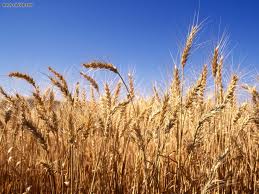 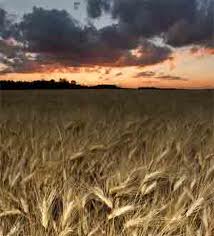 The Truth
Jesus invites us to become his disciples and join Him in building His kingdom!
Lesson #7
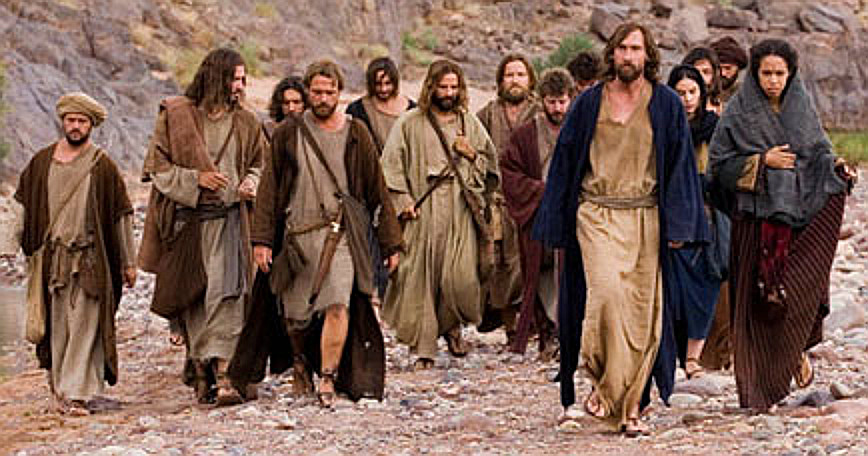 As Jesus went on from there, he saw a man named Matthew sitting at the tax collector’s booth. “Follow me,” he told him, and Matthew got up and followed him.
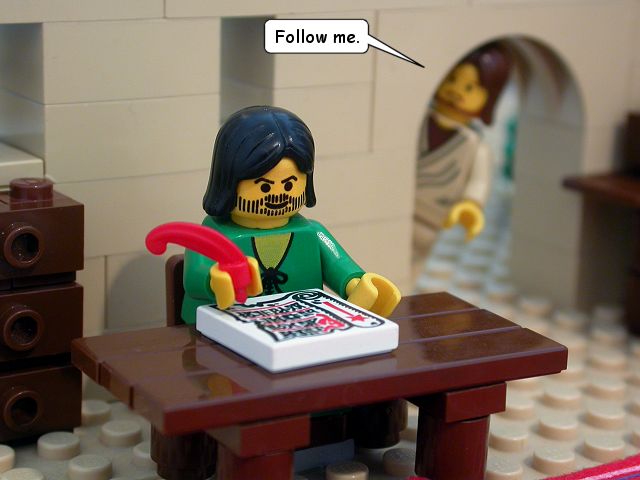 Tax Collector (Matthew)
While Jesus was having dinner at Matthew’s house, many tax collectors and “sinners” came and ate with him and his disciples.
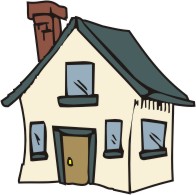 Tax Collectors
“sinners”
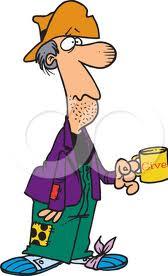 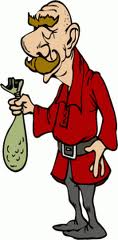 an 
ephod
When the Pharisees saw this, they asked his disciples, “Why does your teacher eat with tax collectors and ‘sinners’?”
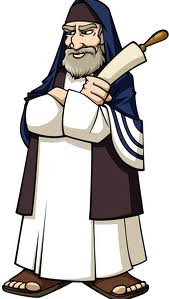 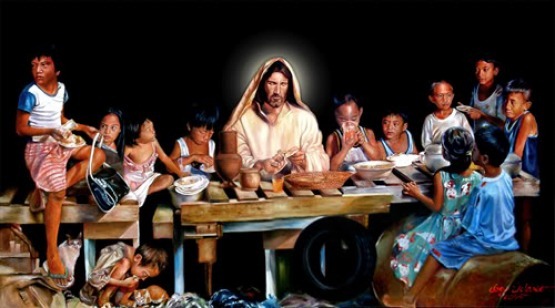 Pharisees 
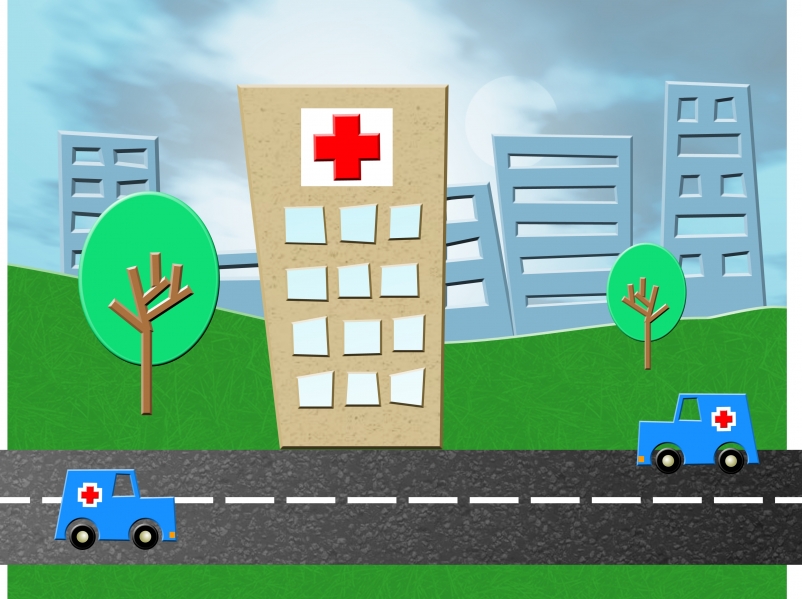 On hearing this, Jesus said, “It is not the healthy who need a doctor, but the sick.
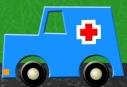 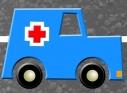 But go and learn what this means: ‘I desire mercy, not sacrifice.’  For I have not come to call the righteous, but sinners.”
X
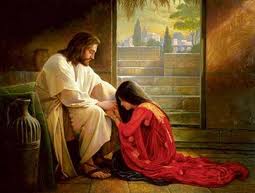 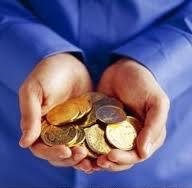 Desire mercy
Not sacrifice
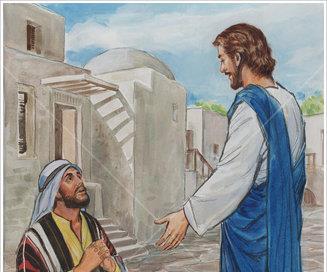 While he was saying this, a synagogue leader came and knelt before him and said,
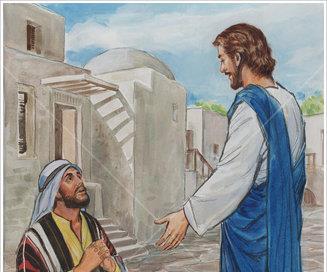 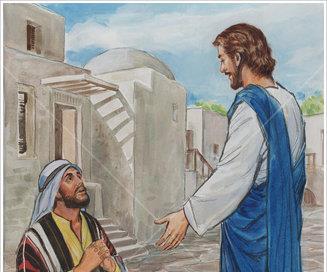 My daughter has 
just died. 
But come and put your hand on her, and she will live.
Jesus got up and went with him,
and so did his disciples.
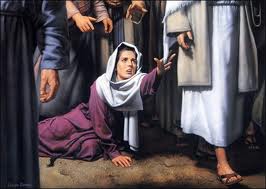 Just then a woman who had been subject to bleeding for twelve years came up behind him and touched the edge of his cloak.
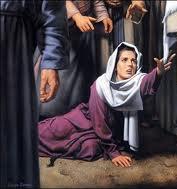 She said to herself,
If I only touch his cloak, I will be healed.
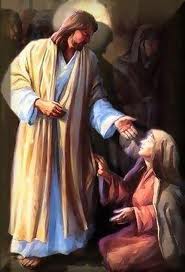 Jesus turned and saw her. “Take heart, daughter,” he said, “your faith has healed you.” And the woman was healed at that moment.
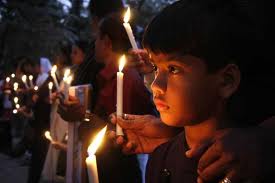 When Jesus entered the synagogue leader’s house and saw the noisy crowd and people playing pipes, he said, “Go away. The girl is not dead but asleep.” But they laughed at him.
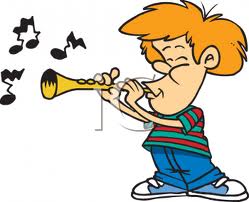 Ha !  Ha !
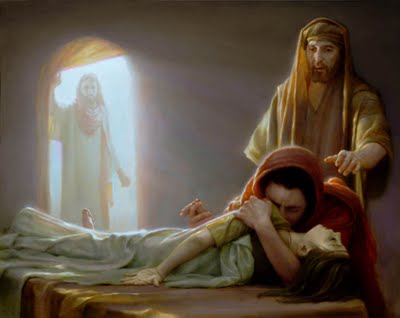 After the crowd had been put outside, 


he went in 
and took the 
girl by the hand,
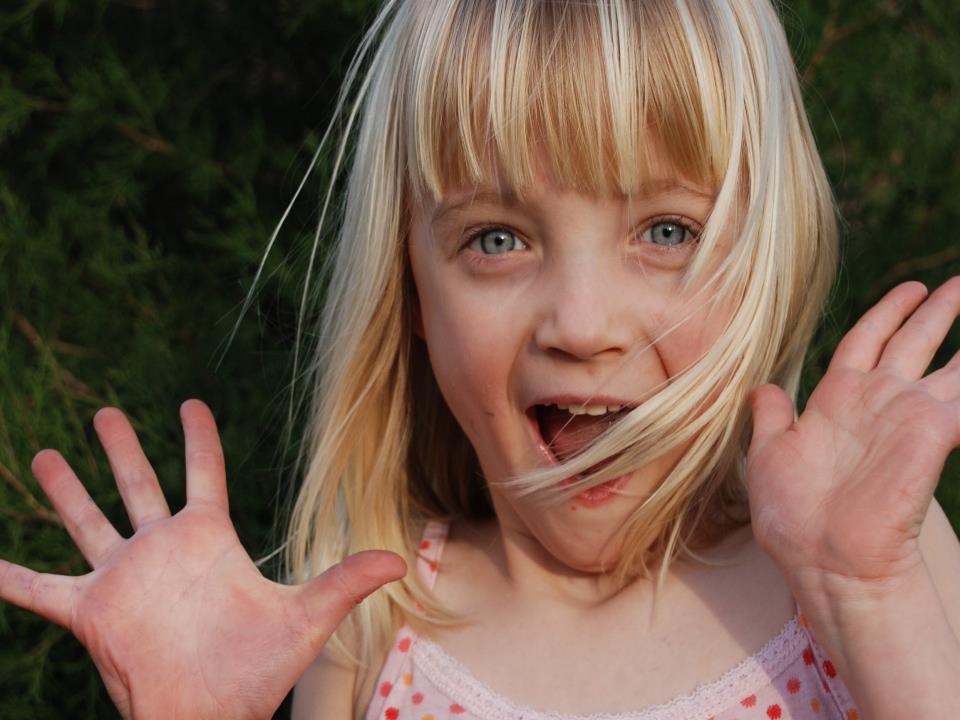 … and she got up. 







News of this spread through all that region.
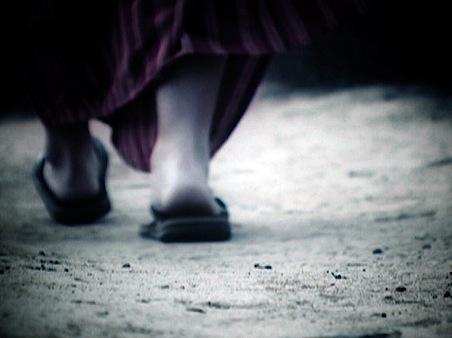 Jesus went through all the towns and villages, 
teaching in their synagogues, proclaiming the good news of the kingdom 
and healing every disease and sickness.
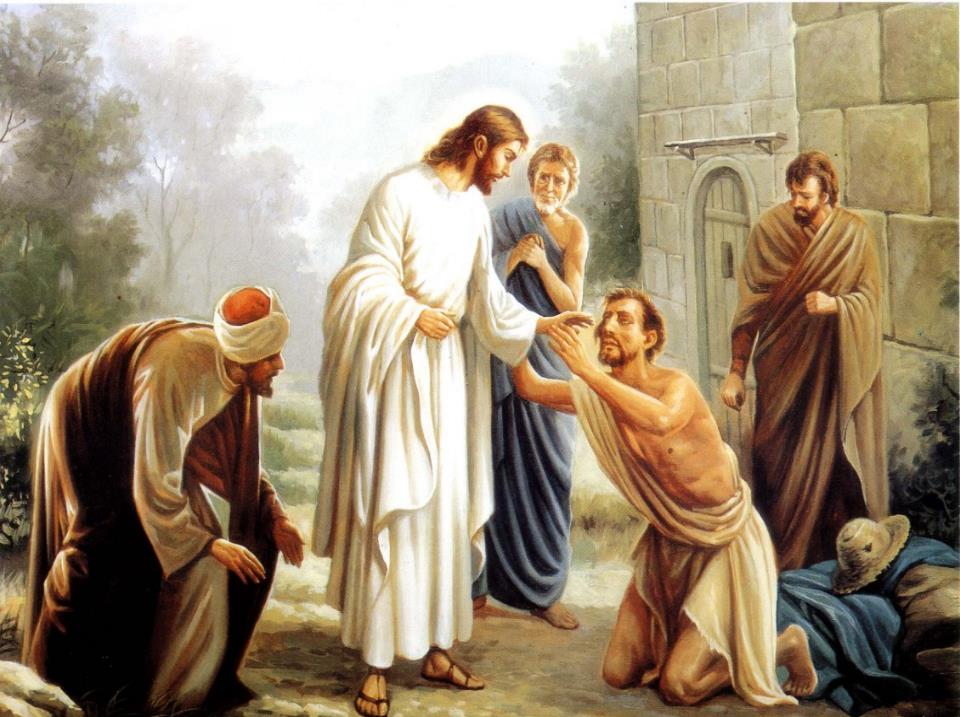 When he saw the crowds, he had compassion 
on them, 
because they were 
harassed and helpless, 
like sheep
without a shepherd.
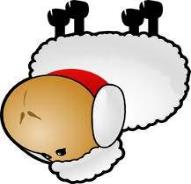 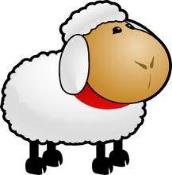 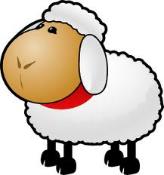 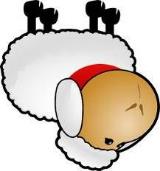 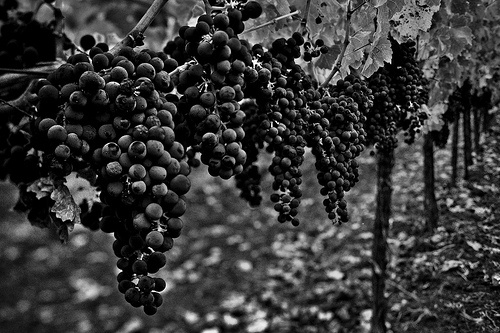 Then he said to his disciples, 

“The harvest is plentiful but the workers are few. 

Ask the Lord of the harvest, therefore, to send out workers into his harvest field.”
He called his twelve disciples to him and gave them authority to drive out impure spirits and to heal every disease and sickness.
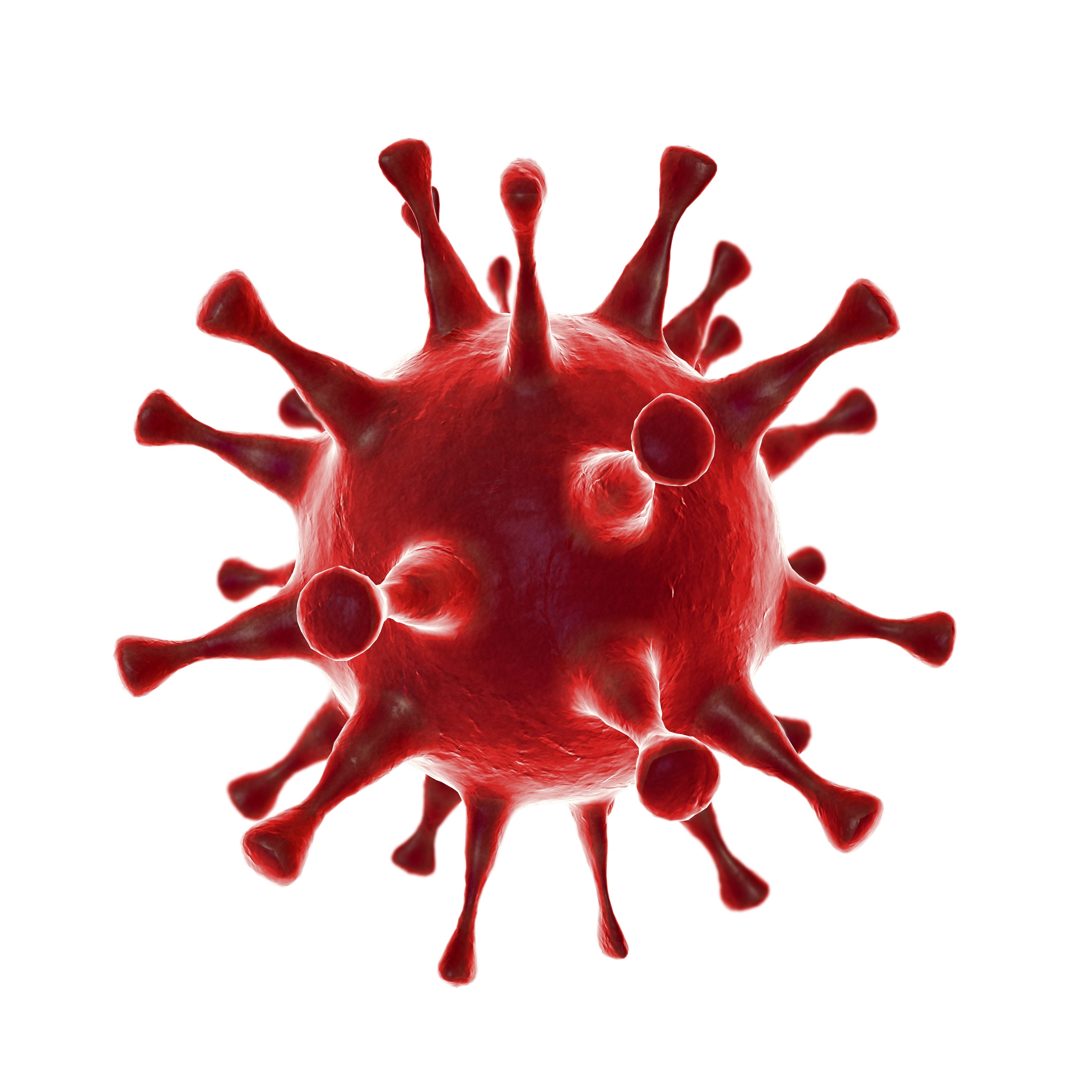 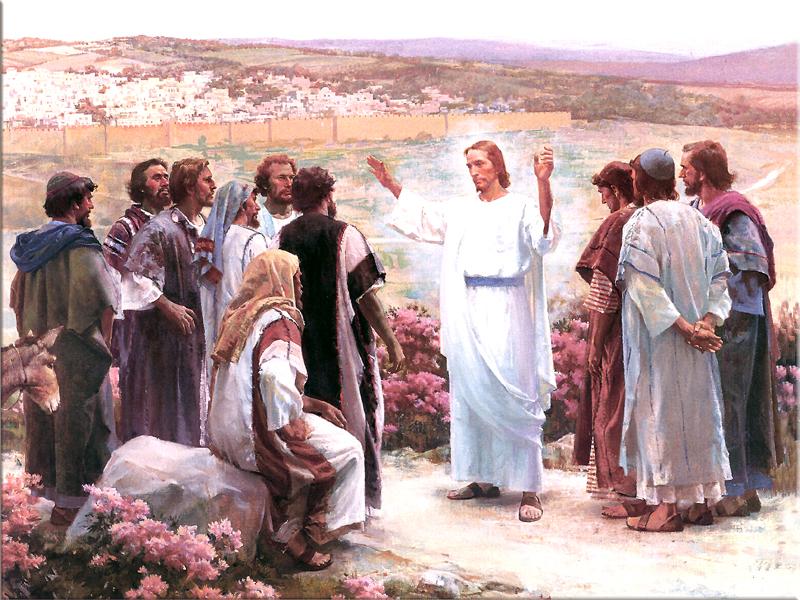 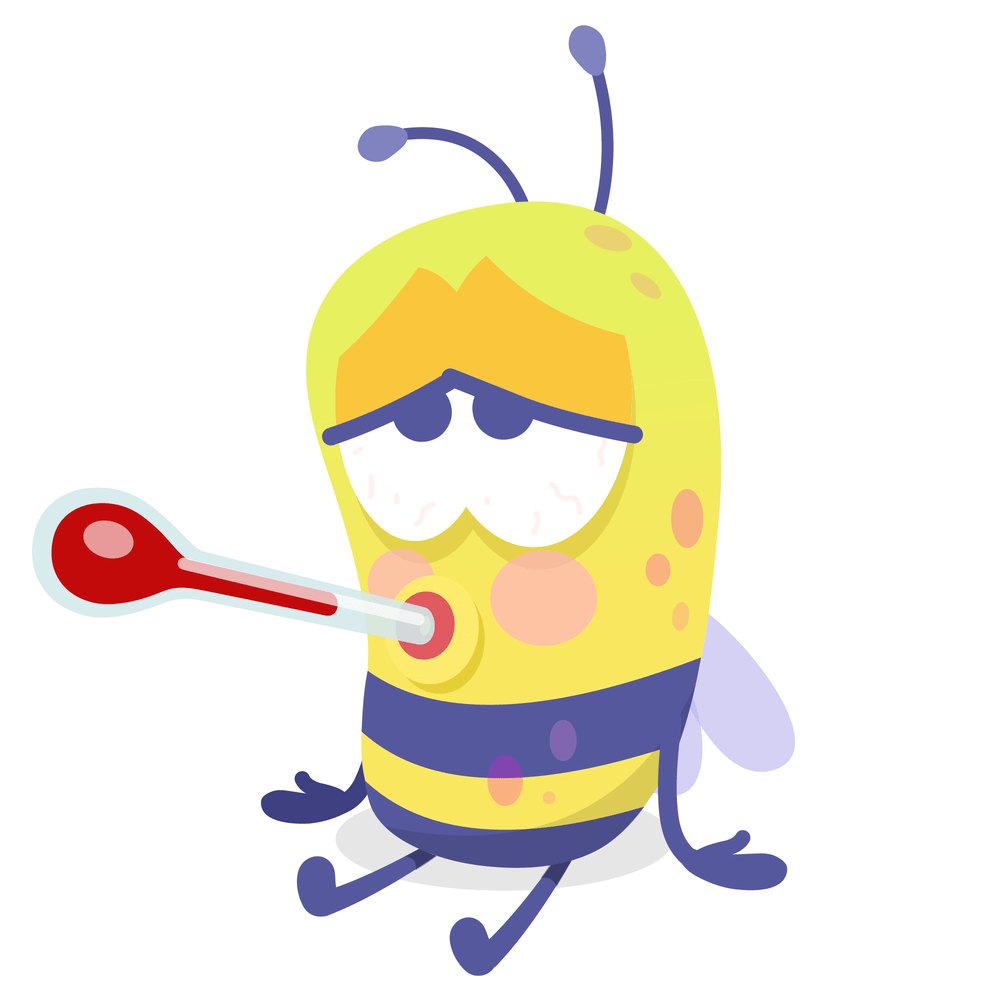 These are the names of the twelve apostles: first,
1
Simon (who is called Peter)
2
and his brother Andrew
3
James son of Zebedee
4
and his brother John;
5
Philip
6
and Bartholomew
Thomas
7
8
and Matthew 
the tax collector;
9
James son of Alphaeus,
10
and Thaddaeus;
11
Simon the Zealot
12
And Judas Iscariot, 
who betrayed him.
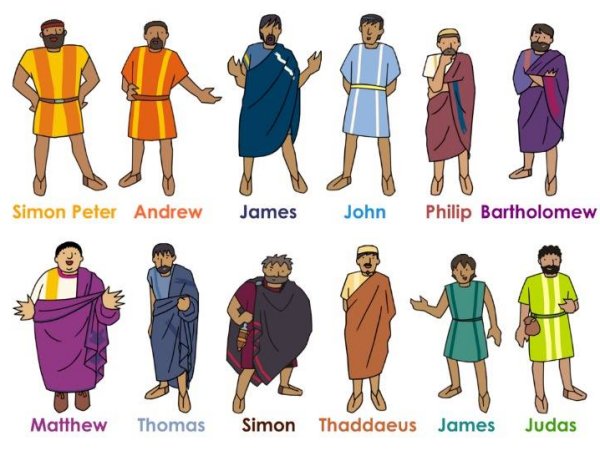 These twelve Jesus sent out with the following instructions:
This Photo by Unknown Author is licensed under CC BY-NC-ND
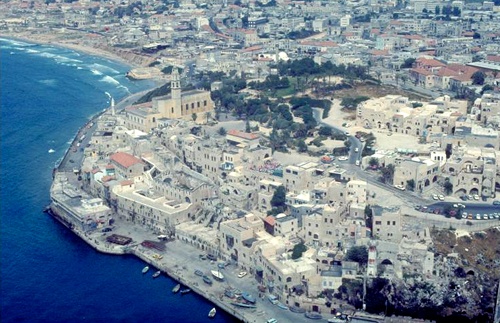 “Do not go among the Gentiles or enter any town of the Samaritans.
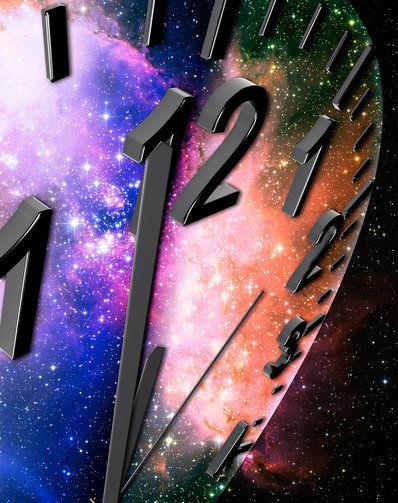 Go rather to the lost sheep of Israel. 
As you go, proclaim this message:
‘The kingdom  of heaven  has come near.’
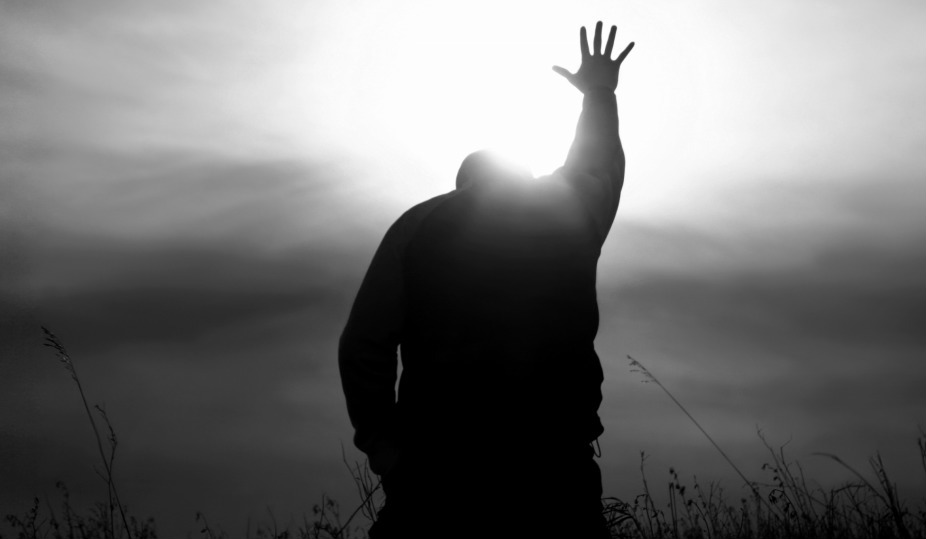 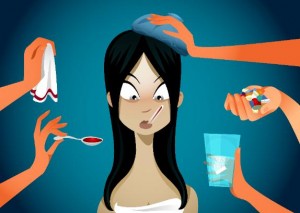 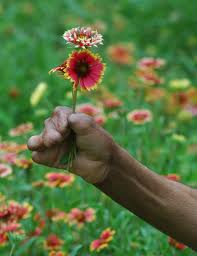 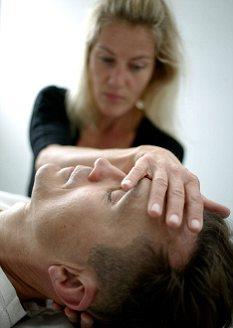 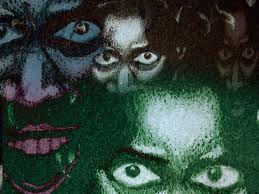 Heal the sick, raise the dead, cleanse
those who have leprosy, drive out demons.
Freely you have received, freely give.
Do not get any gold or silver or copper to take with you in your belts, no bag for the journey, or extra shirt, or sandals or a staff;
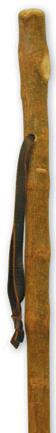 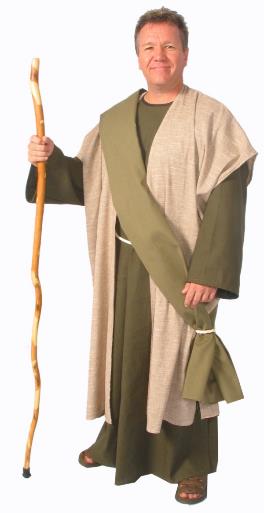 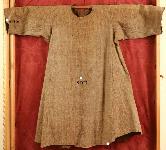 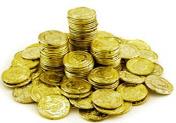 for 
the 
worker 
is 
worth 
his 
keep.
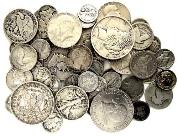 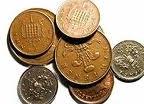 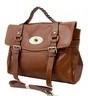 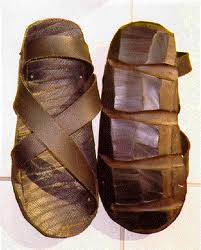 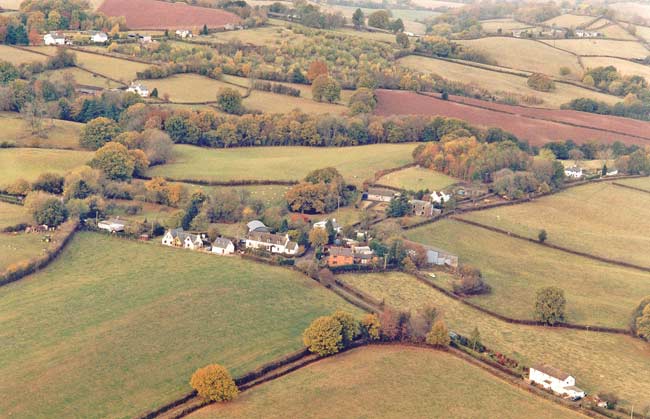 “Whatever town or village you enter, search there for some worthy person and stay at their house until you leave.
As you enter the home, give it your greeting. 
If the home is deserving, let your peace rest on it; if it is not, let your peace return to you.
Greetings!
We have been expecting you.
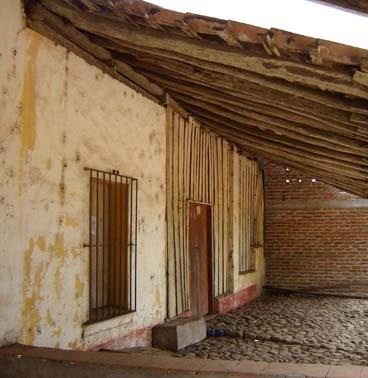 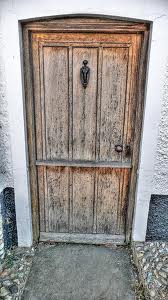 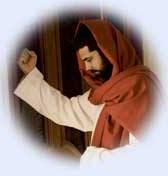 Peace be with you.
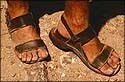 If anyone will not welcome you or listen to your words, leave that home or town and shake the dust off your feet.